Security Audit Results
and 3rd Party Software Updates
A DESCRIPTION OF THE PROCESS AND THE RESULTS FOR STORNEXT 4.7.0
12Jul2013
SNSecurityAuditResults-46-47-TOI
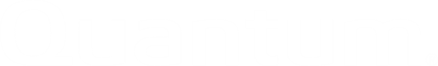 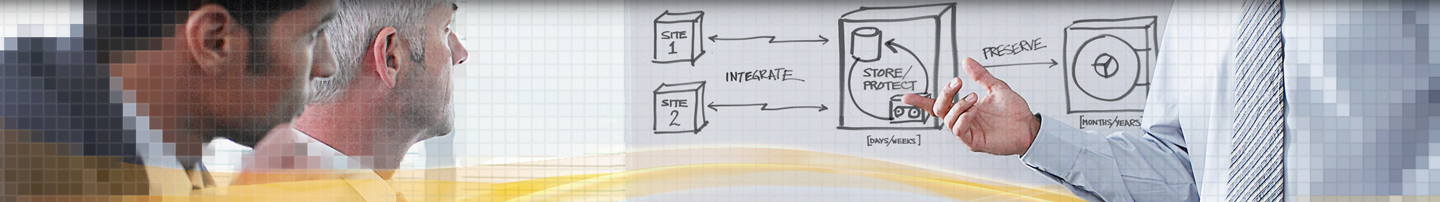 1
Common Vulnerabilities and Exposures (CVE)
The CVE is a standardized format for identifying common vulnerabilities and exposures in software.
Vulnerability: “An information security "vulnerability" is a mistake in software that can be directly used by a hacker to gain access to a system or network.”1
Exposure: “An information security "exposure" is a system configuration issue or a mistake in software that allows access to information or capabilities that can be used by a hacker as a stepping-stone into a system or network.” 2
CVE Identifier “provides common names for publicly known problems.”3  It’s a way for software venders, distributors, and customers to clearly communicate about a specific problem.
http://cve.mitre.org/about/terminology.html#vulnerability
http://cve.mitre.org/about/terminology.html#exposure
http://cve.mitre.org/about/faqs.html#a1
© 2012 Quantum Corporation. Company Confidential. Forward-looking information is based upon multiple assumptions and uncertainties, does not necessarily represent the company’s outlook and is for planning purposes only.
2
3rd Party Security Audit Process
Scan through CVEs for all known 3rdparty software used by StorNext
Any new CVEs are analyzed to identify if/how they affect StorNext.
Recommendations about updating 3rdparty software are made through bugzilla.
Audit results are posted on the dxwiki
Audits are intended to happen at least monthly
© 2012 Quantum Corporation. Company Confidential. Forward-looking information is based upon multiple assumptions and uncertainties, does not necessarily represent the company’s outlook and is for planning purposes only.
3
3rd Party Software updates in 4.7.0
Boost –1.31.0 -> 1.52.0
Got rid of compile time warnings
Added 1 CVE related to UTF decoding, which we currently don’t use
curl – 7.25.0 -> 7.30.0
7.25.0 had 1 CVE that didn’t affect SN usage
7.30.0 included features required for MAS integration product
7.30.0 has no known CVEs
Java – 1.6.0.31 -> 1.7.0.25
Java 1.6 is EOL and 1.6.0.31 has 121 CVEs against it
1.7.0.25 has no known CVEs
MySQL – 5.5.22 -> 5.5.31
5.5.22 had 59 CVEs affecting it
5.5.31 has no known CVEs
Tomcat – 7.0.23 -> 7.0.37
7.0.23 had 11 CVEs affecting it
7.0.37 currently has none
© 2012 Quantum Corporation. Company Confidential. Forward-looking information is based upon multiple assumptions and uncertainties, does not necessarily represent the company’s outlook and is for planning purposes only.
4
Resources
3rdparty versions wiki page: http://dxwiki.quantum.com/dxwiki/Security_Updates_for_3rdparty_Components_(StorNext) 
Main CVE site: http://cve.mitre.org 
XML-based list of CVEs broken down by year: http://nvd.nist.gov/download.cfm#CURRENTXML
© 2012 Quantum Corporation. Company Confidential. Forward-looking information is based upon multiple assumptions and uncertainties, does not necessarily represent the company’s outlook and is for planning purposes only.
5
Q&A
© 2012 Quantum Corporation. Company Confidential. Forward-looking information is based upon multiple assumptions and uncertainties, does not necessarily represent the company’s outlook and is for planning purposes only.
6